ТЕМА 7. Етапи проведення експертиз в митній справі та оформлення їх результатів
Основні питання 

Етапи проведення митних експертиз. Матеріально-технічне забезпечення проведення митної експертизи. Критерії відбору методів митної експертизи. Порядок складання запиту на проведення митної експертизи. Порядок взяття проб та зразків при проведенні митної експертизи. Висновок експерта за результатами митної експертизи. Перелік обов’язкової інформації, яка має міститися у висновку експерта.
У випадках класифікації, визначення країни походження товарів, якщо для прийняття рішення щодо зобов’язуючої інформації необхідне проведення дослідження (аналізу, експертизи) проб (зразків) таких товарів, митний орган має право призначити таке дослідження (аналіз, експертизу), за умови отримання попередньої згоди підприємства.

У разі відсутності згоди підприємства на проведення дослідження (аналізу, експертизи) проб (зразків) товарів митний орган приймає рішення щодо зобов’язуючої інформації з урахуванням наявних у нього документів та/або інформації або приймає рішення про відмову в наданні рішення щодо зобов’язуючої інформації.

Дослідження (аналіз, експертиза) проб (зразків) товарів для прийняття рішення щодо зобов’язуючої інформації проводиться за рахунок підприємства спеціалізованим органом з питань експертизи та досліджень центрального органу.
З метою встановлення достовірності даних, зазначених у сертифікаті про походження товару з України, митні органи можуть проводити дослідження (аналіз, експертизу) проб (зразків) такого товару.
Процес надання послуги з експертизи в загальному вигляді містить у собі такі етапи: 
1) подання, реєстрація й розглядання заявки; 

2) організація проведення експертизи; 

3) дослідження об’єкта експертизи: 
–  експертиза  кількості  вантажних  місць/виробів,  що  надійшли  в транспортному засобі / транспортному обладнанні (контейнері) (ТЗ/ТО);  
– експертиза кількості виробів, що надійшли у вантажних місцях; 
– експертиза якості товару тощо.  

4) оформлення результатів експертизи; 

5) аналізування оформлених документів;  

6) реєстрація й видача акта експертизи замовнику.
Залежно  від  потреб  замовника  можуть  бути  сформульовані  такі  типові завдання експертизи:
− перевірка кількості, комплектності; 
−  перевірка  якості,  відповідність  технічного/працездатного  стану обладнання  умовам  контракту,  законодавчим  чи  регламентуючим  вимогам, зразку-еталону; 
− перевірка пакування, маркування продукції; 
− відбір зразків (проб); 
−  передвідвантажувальний  огляд  (перевірка  кількості,  комплектності тощо); 
−  визначення  фактичної  кількості,  комплектності  (за  відсутності відповідних критеріїв оцінювання); 
−  визначення  якості,  стану  пакування  та/або маркування  (за  відсутності відповідних критеріїв оцінювання); 
− визначення втрати якості продукції у відсотках (за наявності дефектів); 
− визначення товаровиробника згідно з маркуванням; 
− визначення продукції як такої, що була в експлуатації.
Під  час  перевірки  кількості  експерт  повинен  звернути  увагу  на  одиниці вимірювання продукції, тому що постачальник-імпортер може використовувати національні  одиниці  вимірювання  (дюжини,  гроси,  короткі  тонни  й  тощо). У таких  випадках  експертові  потрібно  зробити  перерахунок  національних одиниць вимірювання на одиниці вимірювання Міжнародної системи одиниць (СІ).
Під час планування проведення товарознавчої експертизи виділяють три етапи: 
− підготовчий; 
− основний; 
−  заключний.
Мета  підготовчого  етапу  –  отримання  документів  про  призначення  та проведення  експертизи,  визначення  стосунків  експерта  та  замовника експертизи. 

Правовою підставою для надання послуги з експертизи є письмова заявка.

Заявка має містити таку інформацію: 
−  повну  назву  організації  замовника,  його  адресу,  телефон  і  банківські реквізити (для фізичних осіб − прізвище, ім’я та по батькові, місце проживання, за потреби − паспортні дані); 
−  прізвище та телефон відповідальної особи; 
−  найменування,  кількість,  країну  походження  та  місцезнаходження продукції; 
−  завдання експертизи; 
−  гарантії  замовника  щодо  створення  умов  проведення  експертизи, безпеки експерта та сплати коштів за надані послуги.
Мета основного етапу − проведення експертного дослідження відповідно до завдання експертизи. 

Під час визначення порядку проведення експертизи призначений експерт: 

−  аналізує завдання на проведення експертизи; 

−  ідентифікує процес проведення експертизи; 

−  опрацьовує  застосовні  законодавчі  та  регламентуючі  вимоги,  що містять критерії оцінювання продукції; 

−  детально аналізує документи, що стосується об’єкта експертизи; 

−  вибір методики дослідження; 

−  вибір випробувальної лабораторії (за потреби); 

−  визначення умов, що уможливлюють процес проведення експертизи.
Для перевірки якості продукції лабораторним методом відбирають зразки (проби) з ідентифікованої партії продукції.
Для  однозначної  ідентифікації  відібрані  зразки  (проби) належним  чином пакують і маркують із зазначенням: 

−  дати відбору зразків (проб); 

−  номера транспортної накладної та номера ТЗ/ТО; 

−  назви продукції згідно з наданими документами; 

−  конкретних  ознак продукції  (номер партії,  серії, модель,  артикул,  тип тощо); 

−  інших ознак, що вказують на приналежність відібраних зразків (проб) до пред’явленої на експертизу партії продукції.
Мета заключного етапу – аналіз і оцінювання отриманих результатів, їхнє документальне оформлення. 

Акт  експертизи  складають  виключно  на  підставі  записів  у  робочому журналі,  які  уможливлюють  простежуваність  усіх  дій  експерта  в  процесі проведення експертизи та засвідчують результати проведених досліджень.
У  констатуючій  частині  акта  експертизи  описують  хід  проведення експертизи,  аргументовано  викладаючи  фактично  встановлені  об’єктивні докази перевірки та/або дослідження об’єкта експертизи, результати здійснених вимірювань, розрахунків тощо, а саме:
Визнавши за необхідне проведення експертизи, посадова особа митного органу, у провадженні якої знаходиться справа про порушення митних правил, виносить постанову про призначення експертизи (наказ МФУ від 31.05.2012 року № 652), у якій визначаються підстави для призначення експертизи, прізвище експерта або найменування спеціалізованого органу з питань експертизи та досліджень, його відокремленого підрозділу чи іншої відповідної установи, в якій має проводитися експертиза. 
У цій же постанові ставляться конкретні питання, які мають бути вирішені під час проведення експертизи, а також визначаються матеріали, що передаються у розпорядження експерта.
Посадова особа митного органу, у провадженні або на розгляді якої знаходиться справа про порушення митних правил, виносить постанову про взяття проб та зразків (наказ МФУ від 31.05.2012 року № 652).

До взяття проб та зразків у разі потреби може залучатися експерт.
Глава 50 Митного кодексу регламентує проведення митних експертиз
Взяття проб (зразків) товарів здійснюється посадовими особами митного органу в рамках процедур митного контролю та митного оформлення, а також під час прийняття рішень щодо зобов’язуючої інформації з метою встановлення характеристик, визначальних для:

1) класифікації товарів згідно з УКТ ЗЕД;

2) перевірки задекларованої митної вартості товарів;

3) встановлення країни походження товарів;

4) встановлення належності товарів до наркотичних засобів, психотропних речовин, їх аналогів, прекурсорів, сильнодіючих чи отруйних речовин;

5) встановлення належності товарів до предметів, що мають художню, історичну чи археологічну цінність;

6) встановлення належності товарів до таких, що виготовлені з використанням об’єктів права інтелектуальної власності, що охороняються відповідно до закону.
Нормативи взяття проб затверджено наказом МФУ від 02.12.2016 року № 1058.
Взяття проб (зразків) товарів проводиться уповноваженими посадовими особами митного органу на підставі вмотивованого письмового рішення керівника митного органу або його заступника.
У разі проведення огляду і переогляду ручної поклажі та багажу за відсутності громадянина чи уповноваженої ним особи взяття проб (зразків) повинно здійснюватися у присутності двох понятих.

З дозволу митного органу можуть також братися проби (зразки) товарів, що зберігаються на митному складі, складі тимчасового зберігання.
Декларанти або уповноважені ними особи мають право бути присутніми під час взяття проб (зразків) товарів посадовими особами митного органу та інших державних органів.
Про взяття проб та зразків складається протокол про одержанння проб і зразків для проведення експертизи (наказ МФУ від 31.05.2012 року № 652).
Митні органи повинні бути ознайомлені з результатами проведених досліджень (аналізів, експертиз) проб (зразків) товарів, взятих іншими державними органами, декларантами або уповноваженими ними особами, не пізніше наступного робочого дня після їх отримання зазначеними органами та особами, а також отримати примірники результатів таких досліджень (аналізів, експертиз).
Для великогабаритних і технічно складних товарів (машини, технологічні лінії, промислові конструкції тощо) митні органи можуть вимагати від суб’єктів зовнішньоекономічної діяльності надання тільки техніко-технологічної документації. 

Достовірною техніко-технологічною документацією вважаються офіційно видані книги, стандарти, кодекси усталеної практики, технічні умови, специфікації, каталоги, креслення і паспортні дані на виріб виробника.
Про взяття проб (зразків) товарів складається акт за формою, наведеною в наказі № 1058.
На кожну взяту пробу (зразок) накладається окреме митне забезпечення (наказ ДФС від 27.11.2014 року № 332).
Це одноразові номерні запірно-пломбувальні пристрої, печатки, штампи, голографічні мітки та інші засоби ідентифікації, що використовуються митними органами для відображення та закріплення результатів митного контролю та митного оформлення.
Особисте митне забезпечення (омз) посадових осіб митниць - митне забезпечення, до якого належать: 

особиста номерна печатка (тип 1);

штамп "Під митним контролем" (тип 2);

спеціальний пломбір з пуансонами (тип 3).
ОМЗ типів 1 і 2 складається із універсального дата-штампа зі спеціальним барабаном та матриці розміром 45 х 24 мм.
Спеціальний барабан містить елементи з символами та цифрами:

перший елемент - символи ">" та "<", які вказують на напрямок переміщення товарів та транспортних засобів (відповідно на ввезення товарів, транспортних засобів на митну територію України та вивезення товарів, транспортних засобів за межі митної території України);

другий, третій, четвертий, п'ятий, шостий та сьомий елементи містять цифри та призначені для відображення поточного дня, місяця та року у форматі дд, мм, рр;

восьмий та дев'ятий символи рядка містять цифри та відведені для ступеня захисту від підробок, які змінюються посадовою особою митниці, за якою закріплене ОМЗ.
Матриця ОМЗ типу 1 містить такі фрагменти тексту, цифри та зображення:

по контуру - напис "ДЕРЖАВНА МИТНА СЛУЖБА УКРАЇНИ" та перші три цифри коду митниці відповідно до класифікатора митниць, їх структурних підрозділів, спеціалізованих департаментів та органів з питань державної митної справи, затвердженого в установленому порядку, якій належить ОМЗ, відділені від напису символом "*";

у верхній частині - напис "Україна" та зображення Державного герба України;

з лівого та правого боку - три або чотири (у разі коли потреба митниці перевищує 999 одиниць) цифри номера ОМЗ;

у нижній частині - напис з назвою митниці, якій належить ОМЗ.
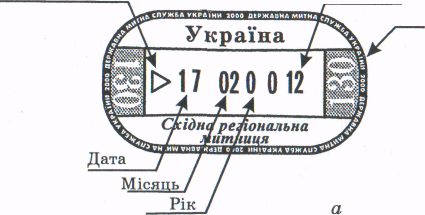 Матриця ОМЗ типу 2 містить такі фрагменти тексту, цифри та зображення:

у верхній частині - напис "УКРАЇНА" та зображення Державного герба України, а також напис з назвою митниці, якій належить ОМЗ;

з лівого та правого боку - три або чотири (у разі коли потреба митниці перевищує 999 одиниць) цифри номера ОМЗ;

у нижній частині - написи "ПІД МИТНИМ КОНТРОЛЕМ" ", ДЕРЖАВНА МИТНА СЛУЖБА УКРАЇНИ" та перші три цифри коду митниці відповідно до класифікатора, якій належить ОМЗ, відділені від напису символом "*".
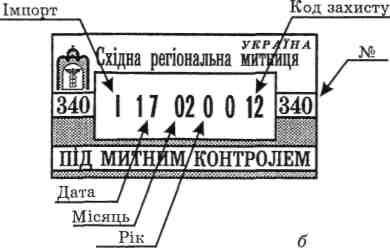 ОМЗ типу 3 складається із стандартного пристрою (ГОСТ 18680-73) з двома змінними пуансонами 10 мм у діаметрі для нанесення відбитків на металеву пломбу.

Пуансони ОМЗ типу 3 містять такі фрагменти тексту, цифри та зображення:

пуансон першої сторони - напис "МИТНИЦЯ" (по контуру у верхній частині), перші три цифри коду митниці відповідно до класифікатора, якій належить ОМЗ (в центрі), символ "№" та три або чотири (у разі коли потреба митниці перевищує 999 одиниць) цифри номера ОМЗ (у нижній частині);

пуансон другої сторони - зображення Державного герба України.
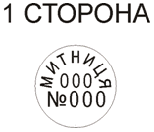 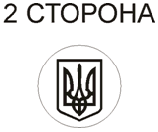 ОМЗ видається посадовим особам митниць, посадовою інструкцією яких передбачені повноваження щодо здійснення митних формальностей та застосування засобів ідентифікації до товарів, транспортних засобів комерційного призначення, що перебувають під митним контролем, приміщень, де знаходяться товари, що підлягають митному контролю, або провадиться діяльність, контроль за якою покладено на митниці, а також до приладів обліку енергоносіїв, електричної, теплової та інших видів енергії.
ОМЗ вилучається з використання у разі:

втрати;

виявлення факту підробки матриці чи пуансону;

виявлення відбитків, зроблених з використанням підробленої матриці чи пуансону;

пошкодження матриці, пуансону.
Складові ОМЗ, не введеного в дію та переданого митниці, а також ОМЗ, тимчасово виведене з дії та не закріплене за посадовою особою, зберігаються на складі митниці. 

Матриці та пуансони не введеного в дію ОМЗ, а також ОМЗ, тимчасово виведене з дії та не закріплене за посадовою особою, розміщуються у сейфі складу митниці.

Введене в дію та закріплене за посадовою особою ОМЗ у неробочий час передається на зберігання керівнику підрозділу (уповноваженій особі). 
Передання на зберігання керівнику підрозділу (уповноваженій особі) та видача ОМЗ посадовій особі, за якою воно закріплене, здійснюється із використанням прошнурованого та пронумерованого і скріпленого відповідною печаткою митниці Журналу обліку та зберігання митного забезпечення у підрозділі.

ОМЗ зберігається у окремій скриньці (валізці, торбинці), опечатаній посадовою особою, за якою воно закріплене, у сейфі чи металевій шафі у приміщенні митниці, обладнаному сигналізацією.
Вилучені матриці знищуються шляхом розрізання на малі нез'єднувані, невідновлювані частини, а пуансони - шляхом обпилювання двома перехресними лініями. Знищення матриць та пуансонів відображається в акті.
ОМЗ типу 1 і 2 використовується для проставлення відбитків печаток та штампів на паперових примірниках митних декларацій, транспортних (перевізних) та комерційних документів на товари, інших документів у випадках, встановлених законодавством України. 

ОМЗ типу 1 залежно від характеру документа, на якому проставляється її відбиток, має підтверджуючий та дозвільний характер. 

ОМЗ типу 2 засвідчує перебування товарів і транспортних засобів комерційного призначення під митним контролем та має застережно-заборонний характер.

ОМЗ типу 3 використовується для створення одноразових номерних запірно-пломбових пристроїв, що накладаються на товари, транспортні засоби комерційного призначення, що перебувають під митним контролем, приміщення, де знаходяться товари, що підлягають митному контролю, або провадиться діяльність, контроль за якою покладено на митниці, а також на прилади обліку енергоносіїв, електричної, теплової та інших видів енергії.
Під час використання ОМЗ застосовується лише спеціальна фарба, свинцеві пломби та дріт, закуплені відповідно до технічних характеристик, визначених Департаментом інфраструктури спільно з Департаментом розвитку митної справи.
Декларанти або уповноважені ними особи повинні бути ознайомлені з результатами проведеного дослідження (аналізу, експертизи) проб та зразків товарів і отримати від митного органу, яким призначено таке дослідження (аналіз, експертизу), примірники цих результатів не пізніше наступного робочого дня після проведення дослідження (аналізу, експертизи) спеціалізованим органом з питань експертизи та досліджень або після отримання митним органом примірників результатів такого дослідження (аналізу, експертизи) від інших державних органів.
Взяті проби (зразки) товарів під митним забезпеченням разом з актом про їх взяття у строк, що не перевищує трьох календарних днів після їх взяття, надсилаються поштою або доставляються посадовою особою митного органу до спеціалізованого органу з питань експертизи та досліджень або до іншої експертної установи (організації) для проведення їх дослідження (аналізу, експертизи). 

Проби (зразки) товарів, що швидко псуються або мають обмежений строк зберігання, доставляються для проведення їх дослідження (аналізу, експертизи) не пізніше наступного дня після їх взяття.
Призначення дослідження (аналізу, експертизи) в інших установах (організаціях) допускається лише у разі неможливості проведення дослідження (аналізу, експертизи) спеціалізованим органом з питань експертизи та досліджень або за заявою декларанта чи уповноваженої ним особи для підтвердження чи спростування результатів проведеного дослідження (аналізу, експертизи).
Дослідження (аналіз, експертиза) проб (зразків) проводиться протягом 10 днів після їх надходження до спеціалізованого органу з питань експертизи та досліджень або іншої експертної установи (організації). У разі потреби цей строк може бути продовжено за рішенням керівника спеціалізованого органу з питань експертизи та досліджень центрального органу виконавчої влади, що реалізує державну митну політику, керівника митного органу або його заступника за місцем розташування відокремленого підрозділу зазначеного спеціалізованого органу або керівника відповідної експертної установи (організації), але не більше ніж на 20 днів.
Строк проведення досліджень (аналізів, експертиз) проб (зразків) призупиняється у разі наявності клопотання експерта перед митним органом, який призначив дослідження (аналіз, експертизу), про надання йому додаткових матеріалів. 

Додаткові матеріали повинні бути надані у строк, що не перевищує 10 днів з дня отримання такого клопотання. 

У разі ненадання додаткових матеріалів у зазначений строк керівник спеціалізованого органу з питань експертизи та досліджень, керівник митного органу або його заступник за місцем розташування відокремленого підрозділу зазначеного спеціалізованого органу або керівник відповідної експертної установи (організації) приймає рішення про проведення часткового дослідження (аналізу, експертизи) або про відмову у проведенні дослідження (аналізу, експертизи).
За результатами проведених досліджень (аналізів, експертиз) експерт готує висновок за формою в наказі № 1058.
У висновку про результати дослідження (аналізу, експертизи) зазначаються:

1) місце і дата проведення дослідження (аналізу, експертизи);

2) ким і на підставі якого документа проводилося дослідження (аналіз, експертиза);

3) запитання, поставлені перед експертом;

4) об’єкти дослідження (аналізу, експертизи);

5) матеріали і документи, надані експерту;

6) зміст та результати дослідження (аналізу, експертизи) із зазначенням методів їх проведення;

7) оцінка результатів дослідження (аналізу, експертизи), висновки та їх обґрунтування.
Контрольні проби (зразки), а також залишки досліджених проб та пошкоджені під час проведення досліджень (аналізів, експертиз) зразки зберігаються у спеціалізованому органі з питань експертизи та досліджень протягом 60 днів з дня їх надходження. 

Протягом цього строку декларант або уповноважена ним особа має право оскаржити рішення митного органу, прийняте на підставі результатів проведеного дослідження (аналізу, експертизи).
Проби (зразки) товарів, у складі яких за результатами їх дослідження (аналізу, експертизи) виявлено наркотичні засоби, психотропні речовини, їх аналоги чи прекурсори, сильнодіючі або отруйні речовини, а також проби (зразки) товарів, взяті в одному примірнику, одразу після проведення їх дослідження (аналізу, експертизи) та надання висновку передаються митному органу, який призначив таке дослідження (аналіз, експертизу), за актом про передання проб (зразків) у двох примірниках в наказі № 699.
Митний орган протягом 3 робочих днів з дня отримання супровідного листа СЛЕД забезпечує отримання проб (зразків) товарів.
Протягом строку зберігання проб (зразків) товарів у митному орагні власник, декларант, платник податків або уповноважена ними особа можуть письмово звернутися з вимогою щодо їх повернення.

На підставі письмової вимоги, проби (зразки) товарів повертаються власнику, декларанту, платнику податків або уповноваженій ними особі протягом наступних 14 днів після закінчення строку зберігання за Актом про повернення проб (зразків) товарів (у двох примірниках), форму якого затверджено наказом Міністерства фінансів України від 28 липня 2016 року № 699.
Проби (зразки) товарів, не затребувані власником, декларантом, платником податків або уповноваженою ними особою протягом строку зберігання, знищуються митним органом протягом наступних 14 днів після закінчення строку зберігання або готуються для передання на знищення (утилізацію) спеціалізованій установі, про що складається Акт про знищення (утилізацію) проб (зразків) товарів, форму якого затверджено наказом Міністерства фінансів України від 28 липня 2016 року № 699.
При цьому вартість зазначених проб (зразків) власникові або уповноваженій ним особі не відшкодовується.
Проби (зразки) товарів, не отримані власником, декларантом, платником податків або уповноваженою ними особою протягом 14 днів після закінчення строку зберігання, знищуються ДПМЕ ДФС протягом наступних 14 днів або готуються для передання на знищення (утилізацію) спеціалізованій установі за Актом про знищення.
З метою забезпечення контролю за процедурами знищення та підготовки до знищення (утилізації) спеціалізованою установою проб (зразків) товарів у ДПМЕ ДФС створюються постійно діючі комісії.
Знищення та підготовка до утилізації проб (зразків) товарів здійснюються таким чином:
з проб (зразків) товарів знімається митне забезпечення, проби (зразки) позбавляються ідентифікаційних ознак товару та знищуються митним органом або готуються для передання на знищення (утилізацію) спеціалізованою установою;

Акт про знищення складається уповноваженою особою після чого погоджується Комісією та подається на затвердження керівнику митного органу або уповноваженій ним особі.
Наказом МФУ від 02.12.2016 року № 1058 визначено Порядок взаємодії структурних підрозділів та територіальних органів Державної фіскальної служби України із Спеціалізованою лабораторією з питань експертизи та досліджень ДФС під час проведення досліджень (аналізів, експертиз), Нормативів взяття проб (зразків) товарів для проведення дослідження (експертизи), форм акта про взяття проб (зразків) товарів та висновку
Запит про проведення дослідження (аналізу, експертизи) готується посадовою особою митного органу за формою в наказі № 1058.
У запиті в обов’язковому порядку зазначаються підстава та мета направлення запиту, визначаються завдання для дослідження (аналізу, експертизи), а саме які характеристики товару (склад, фізичні, фізико-хімічні властивості тощо) необхідно перевірити або встановити.
До запиту додаються:

оригінал акта про взяття проб (зразків) товарів (у разі взяття проб (зразків) товарів);

копія акта про проведення огляду (переогляду) товарів, транспортних засобів, ручної поклажі та багажу (у разі проведення);

копії інших супровідних документів, які подаються при здійсненні податкового або митного контролю (митна декларація, зовнішньоекономічний договір (контракт), інвойси, рахунки-фактури, накладні, сертифікати (висновки, реєстраційні посвідчення уповноважених державних органів, якщо такі видавались);

техніко-технологічна документація про склад, фізико-хімічні властивості товарів, інформація про основні технологічні стадії їх виробництва та призначення.
До постанови про призначення експертизи у справі про порушення митних правил додаються завірені копії матеріалів справи, які стосуються предмета експертизи, та протокол про одержання проб і зразків для проведення експертизи у справі про порушення митних правил.
Проби (зразки) товарів, крім великогабаритних і технічно складних, беруться в мінімальній кількості у двох примірниках (досліджуваний та контрольний), кількість кожного з яких у одиницях виміру є достатньою для проведення дослідження (аналізу, експертизи) згідно з Нормативами взяття проб (зразків) товарів для проведення дослідження (експертизи), наказом Міністерства фінансів України від 02 грудня 2016 року № 1058
Кожен із примірників (досліджуваний та контрольний) проби (зразка) товару упаковується та опломбовується (опечатується) окремо, обов'язково маркується маркувальною етикеткою, форму якої наведено в додатку 2 наказу № 1058. 

У випадках взяття проб (зразків) одного найменування товару, але різних номерів артикулів, партій, серій, ці номери обов’язково зазначаються на маркувальних етикетках відібраних проб (зразків) товарів.
Про взяття проб (зразків) товарів складається акт у трьох примірниках, форму якого затверджено наказом Міністерства фінансів України від 02 грудня 2016 року № 1058.
Відомості про проби (зразки) товарів кожного відібраного найменування або виду, артикулу, серії товару наводяться в акті під окремим порядковим номером (наказ № 1058).

Мета взяття проб (зразків) товарів в акті повинна відповідати меті подання запиту (наказ № 1058).
Один примірник акта передається разом з відібраними пробами (зразками) товарів до СЛЕД митного органу, другий - залишається у справах митному органу, третій - у декларанта, платника податків або уповноваженої ними особи, стосовно якого здійснюється податковий або митний контроль.
Виїзд експерта до місця зберігання таких товарів, транспортних засобів забезпечується митним органом, який призначив проведення експертизи, протягом 3 робочих днів з дня надходження до СЛЕД митного органу запиту або постанови.
Експертиза у справі про порушення митних правил або у межах податкового контролю проводиться протягом 10 робочих днів з дня надходження до СЛЕД митного органу постанови про призначення експертизи у справі про порушення митних правил або запиту про проведення дослідження (аналізу, експертизи).
До цього строку не включається час проведення досліджень фізико-хімічних властивостей або інших характеристик проб (зразків) товарів та надання митним органом додаткових матеріалів (проб (зразків) товарів, супровідної документації).

Дослідження фізико-хімічних властивостей або інших характеристик проб (зразків) товарів проводиться протягом 10 днів з дня їх надходження до СЛЕД митного органу.
У разі прийняття рішення про призначення додаткового або повторного дослідження (аналізу, експертизи) в іншій експертній установі (організації) митний орган повідомляє про це СЛЕД митного органу, зазначивши при цьому причини, що зумовлюють необхідність проведення такого дослідження (аналізу, експертизи), та найменування експертної установи (організації), яка буде його проводити.
Проект висновку експерта (повідомлення про неможливість надання висновку) розглядається керівником самостійного структурного підрозділу з питань експертизи та досліджень і керівником СЛЕД митного органу (або його заступником).
За результатами дослідження (аналізу, експертизи) експерт готує письмовий висновок, форму якого затверджено наказом Міністерства фінансів України від 02 грудня 2016 року № 1058
За результатами експертизи з метою визначення вартості товару, транспортного засобу, огляд яких проводився експертом за місцем їх зберігання, експерт готує письмовий висновок від свого імені за формою, наведеною в додатку 3 до наказу № 1058.
Проби (зразки) товарів, не отримані власником, декларантом, платником податків або уповноваженою ними особою протягом 14 днів після закінчення строку зберігання, знищуються ДПМЕ ДФС протягом наступних 14 днів або готуються для передання на знищення (утилізацію) спеціалізованій установі за Актом про знищення.
З метою забезпечення контролю за процедурами знищення та підготовки до знищення (утилізації) спеціалізованою установою проб (зразків) товарів у ДПМЕ ДФС створюються постійно діючі комісії.
Знищення та підготовка до утилізації проб (зразків) товарів здійснюються таким чином:
з проб (зразків) товарів знімається митне забезпечення, проби (зразки) позбавляються ідентифікаційних ознак товару та знищуються ДПМЕ ДФС або готуються для передання на знищення (утилізацію) спеціалізованою установою;

Акт про знищення складається уповноваженою особою після чого погоджується Комісією та подається на затвердження керівнику ДПМЕ ДФС або уповноваженій ним особі.